DIVERSIDADE SEXUAL NA ESCOLA: VAMOS FALAR SOBRE ISSO
Carolina Freire 
Psicóloga
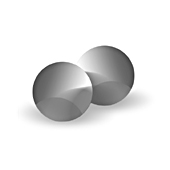 4 Pilares da Sexualidade
Sexualidade
Consultoria
Sexo Biológico
Características genotípicas e fenotípicas

Papéis Sexuais – Identidade de gênero
Como me comporto

Identidade Sexual
Quem acredito ser

Orientação Sexual do Desejo
Quem desejo
4 Pilares da Sexualidade
Sexo Biológico
Características genotípicas e fenotípicas

Papéis Sexuais – Identidade de gênero
Como me comporto

Identidade Sexual
Quem acredito ser

Orientação Sexual do Desejo
Quem desejo
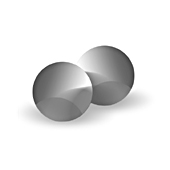 Sexo Biológico
Sexualidade
Consultoria
Características genotípicas 
	XX feminino
	XY masculino

Características fenotípicas
	Homem ex barba               
	Mulher  ex mamas
Sexo Biológico
Características genotípicas 
XX feminino
XY masculino

Características fenotípicas
Homem ex barba               
Mulher  ex mamas
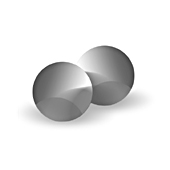 Papeis Sexuais -Identidade de gênero
Sexualidade
Consultoria
Como me comporto

-Comportamentos considerados masculinos e femininos

-Variam de época e cultura

-São determinados pela sociedade e estão em constante transformação
Papeis Sexuais -Identidade de gênero
Como me comporto

Comportamentos considerados masculinos e femininos

Variam de época e cultura

São determinados pela sociedade e estão em constante transformação
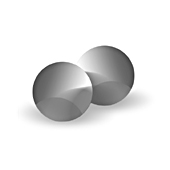 Identidade sexual
Sexualidade
Consultoria
Quem acredito ser

-Não basta a referência biológica para nos sentirmos homem ou mulher

-A forma como somos tratados é importante na construção de nossa identidade
Identidade sexual
Quem acredito ser

Não basta a referência biológica para nos sentirmos homem ou mulher

A forma como somos tratados é importante na construção de nossa identidade
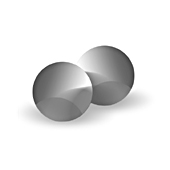 Orientação do desejo sexual
Sexualidade
Consultoria
Quem nos atrai eroticamente
(afetiva e/ou sexualmente)

Não é opção
desejo é espontâneo, 
não é influenciável
Orientação do desejo sexual
Quem nos atrai eroticamente
(afetiva e/ou sexualmente)

Não é opção
desejo é espontâneo, 
não é influenciável
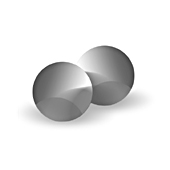 Orientação do desejo sexual
Sexualidade
Consultoria
Atitude sexual 
x 
Desejo sexual
Orientação do desejo sexual
Atitude sexual 
x 
Desejo sexual
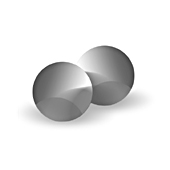 Heterossexual
Sexualidade
Consultoria
Heterossexual
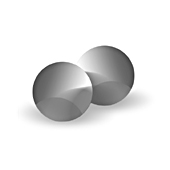 Homossexual
Sexualidade
Consultoria
Homossexual
Heterossexual
Homossexual
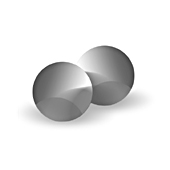 Bissexual
Sexualidade
Consultoria
Bissexual
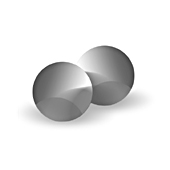 Orientações do Desejo
Sexualidade
Consultoria
Portanto Orientações Sexuais do Desejo são:

Homossexualidade

Heterossexualidade

Bissexualidade
Orientações do Desejo
Portanto Orientações Sexuais do Desejo são:

Homossexualidade

Heterossexualidade

Bissexualidade
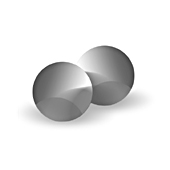 Identidade de Gênero
Sexualidade
Consultoria
Travestilidade


Transexualidade
Identidade de Gênero
Travestilidade


Transexualidade
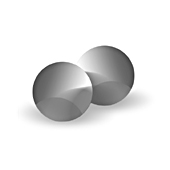 Travestilidade
Sexualidade
Consultoria
Travestilidade
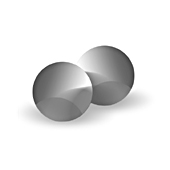 Transexualidade
Sexualidade
Consultoria
Transexualidade
Travestilidade
Transexualidade